Citizenship in the Nation
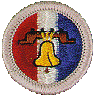 Troop 344 and 9344
Pemberville, OH
Citizenship in the Nation Merit Badge Requirements
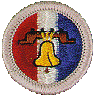 What is the Constitution of the United States? What does the Constitution do? What principles does it reflect? Why is it important to have a Constitution?
List the six purposes for creating the United States Constitution set forth in the Preamble to the Constitution. How do these purposes affect your family and community? 
List the three branches of the United States government. Explain: 
The function of each branch of government
Why it is important to divide powers among different branches
How each branch "checks" and "balances" the others
How citizens can be involved in each branch of government.
Citizenship in the Nation Merit Badge Requirements
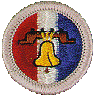 Discuss the importance of: 
Declaration of Independence
The Bill of Rights (the first 10 Amendments to the Constitution) and the 14th Amendment
The traditional United States motto "E Pluribus Unum". 
Watch the national evening news for five days in a row or read the main stories in a national media organization (e.g., a newspaper or news website) for five days in a row. Discuss the national issues that you learned about with your counselor. Choose one issue and explain how it affects you, your family, and community.
Citizenship in the Nation Merit Badge Requirements
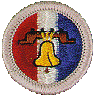 With your counselor's approval, choose a speech of national historical importance. 
Explain: 
Who the author was
What the historical context was
What difficulties the nation faced that the author wished to discuss
What the author said
Why the speech is important to the nation's history. 
Choose a sentence or two from the speech that has significant meaning to you, and tell your counselor why.
Citizenship in the Nation Merit Badge Requirements
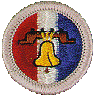 Do TWO of the following: 
Visit a place that is listed as a National Historic Landmark or that is on the National Register of Historic Places. Tell your counselor what you learned about the landmark or site and what you found interesting about it. 
Tour your state capitol building or the U.S. Capitol. Tell your counselor what you learned about the capitol, its function, and the history. 
Tour a federal facility. Explain to your counselor what you saw there and what you learned about its function in the local community and how it serves this nation. 
Choose a national monument that interests you. Using books, brochures, the internet (with your parent's permission), and other resources, find out more about the monument. Tell your counselor what you learned, and explain why the monument is important to this country's citizens.
Citizenship in the Nation Merit Badge Requirements
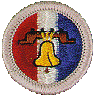 Name your representatives in the United States Congress. Write a letter to your representative in Congress explaining your views on a national issue. Show your letter, along with any response you might receive, to your counselor.
Requirement 1
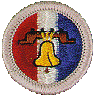 What is the Constitution of the United States? What does the Constitution do? What principles does it reflect? Why is it important to have a Constitution?
Requirement 4
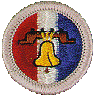 Discuss the importance of: 
Declaration of Independence
The Bill of Rights (the first 10 Amendments to the Constitution) and the 14th Amendment
The traditional United States motto "E Pluribus Unum".
U.S. Constitution
Schoolhouse Rock: No More Kings
For video click on image
Declaration of Independence
Pronouncement adopted by the Second Continental Congress on July 4, 1776
Declaration of Independence
Enacted during the American Revolution
Declaration to Great Britain of statehood and independence
Thirteen independent sovereign states
No longer under British rule
Collective first step in forming the United States of America
“E Pluribus Unum”
“Out of many, one”
“E Pluribus Unum” - 13-letter motto of the U.S.
Out of the union of the original Thirteen Colonies emerged a new single nation
Schoolhouse Rock: The Constitution
For video click on image
Preamble to the Constitution
We the People of the United States, in Order to form a more perfect Union, establish Justice, insure domestic Tranquility, provide for the common defence, promote the general Welfare, and secure the Blessings of Liberty to ourselves and our Posterity, do ordain and establish this Constitution for the United States of America.
Preamble to the Constitution
Brief introductory statement of the Constitution’s
Fundamental purposes
Guiding principles
Courts have referred to it as evidence of the Founding Fathers‘ intentions regarding the Constitution's meaning and what they hoped the Constitution would achieve
The U.S. Constitution
Created 		September 17, 1787
Presented 		September 28, 1787
Ratified 		June 21, 1788
Date effective 	March 4, 1789
Supreme Law of the United States of America
The U.S. Constitution
Preamble to the Constitution
The Preamble
Articles of the Constitution
Article I Legislative Branch
Article II Executive Branch
Article III Judicial Branch
Article IV Relationships Between the States
Article V Amending the Constitution
Article VI Prior Debts, National Supremacy, and Oaths of Office
Article VII Ratification
The U.S. Constitution
Article I, Article II, Article III
First three articles embody the doctrine of the separation of powers
Federal government is divided into three branches
The legislative, consisting of the bicameral Congress
The executive, consisting of the president and subordinate officers
The judicial, consisting of the Supreme Court and other federal courts
The U.S. Constitution
Article IV
Relationships Between the States
Article V
Amending the Constitution
Article VI
Prior Debts, National Supremacy, and Oaths of Office
Article VII
Establishes procedure subsequently used by the 13 States to ratify
Bill of Rights
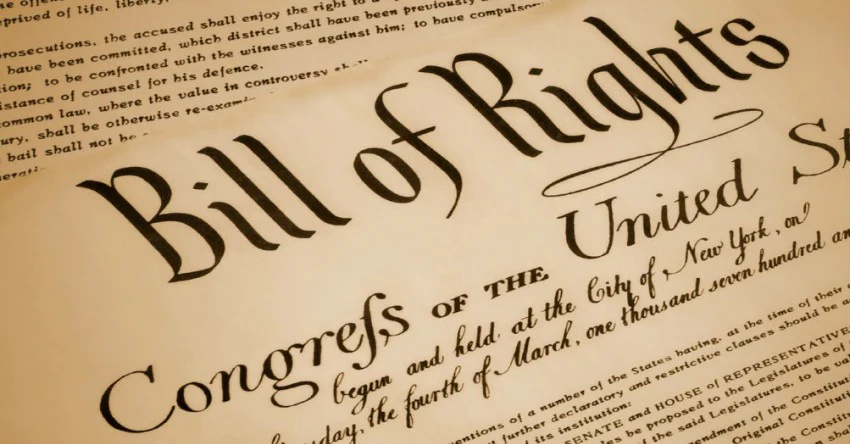 Created 		September 25, 1789
Ratified 		December 15, 1791

Update to the Constitution.
Limitation of Federal power over citizens.
Bill of Rights
First 10 Amendments added to the Constitution.
Specific guarantees of personal freedoms and rights.
Clear limitations on the government's power in judicial proceedings.
Powers not specifically granted to the federal government by the Constitution are reserved to the states or the people.
Bill of Rights
First Amendment Freedom of Religion, Speech, Press, Assembly, and Petition
Second Amendment Bearing and Keeping Arms
Third Amendment Quartering Soldiers
Fourth Amendment Search and Seizure
Fifth Amendment Grand Jury, Double Jeopardy, Self Incrimination, Due Process
Sixth Amendment Rights of Those Charged in Criminal Prosecutions
Seventh Amendment Civil Trial Rights
Eighth Amendment Excessive Bail and Fines, and Cruel and Unusual Punishment
Ninth Amendment Unenumerated Rights
Tenth Amendment Rights Reserved to the States and to the People
The U.S. Constitution
Amendments to the Constitution
Includes the Bill or Rights (first 10 amendments)
Total of 27 amendments
Amendments to the Constitution
First Amendment 		Freedom of Religion, Speech, 				Press, Assembly, and Petition
Second Amendment 		Bearing and Keeping Arms
Third Amendment 		Quartering Soldiers
Fourth Amendment 		Search and Seizure
Fifth Amendment 		Grand Jury, Double Jeopardy, 				Self Incrimination, Due 					Process, Takings
Sixth Amendment 		Rights of Those Charged in 				Criminal Prosecutions
Seventh Amendment 		Civil Trial Rights
Eighth Amendment 		Excessive Bail and Fines, and 				Cruel and Unusual Punishment
Ninth Amendment 		Unenumerated Rights
Tenth Amendment 		Rights Reserved to the States 				and to the People
Eleventh Amendment 		Suits Against States
Twelfth Amendment 		Election of President
Thirteenth Amendment 	Abolition of Slavery
Amendments to the Constitution
Fourteenth Amendment 	Citizenship, Equal 					Protection, and Other Post-				Civil War Provisions
Fifteenth Amendment 		Right of Citizens to Vote
Sixteenth Amendment 		Income Tax
Seventeenth Amendment 	Popular Election of Senators
Eighteenth Amendment 	Prohibition of Liquor
Nineteenth Amendment 	Women's Suffrage Rights
Twentieth Amendment 		Presidential Term and 					Succession
Twenty-First Amendment 	Repeal of Prohibition
Twenty-Second Amendment 	Presidential Term Limits
Twenty-Third Amendment 	Presidential Electors for 					District of Columbia
Twenty-Fourth Amendment 	Abolition of the Poll Taxes
Twenty-Fifth Amendment 	Presidential Vacancy and 					Disability
Twenty-Sixth Amendment 	Reduction of Voting Age
Twenty-Seventh Amendment 	Congressional Compensation
Amendment XIV
Why the 14th Amendment is one of history’s most important and radical ideas.
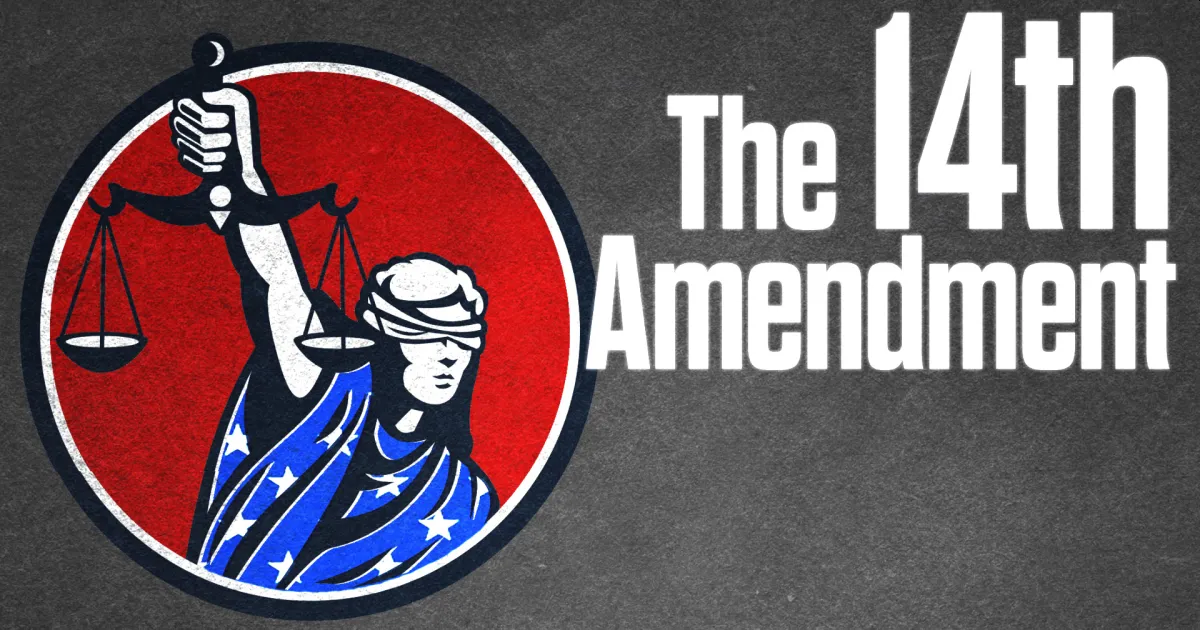 For video click on image
Amendment XIV
Section 1.
All persons born or naturalized in the United States, and subject to the jurisdiction thereof, are citizens of the United States and of the state wherein they reside. No state shall make or enforce any law which shall abridge the privileges or immunities of citizens of the United States; nor shall any state deprive any person of life, liberty, or property, without due process of law; nor deny to any person within its jurisdiction the equal protection of the laws.
Amendment XIV
Section 2.
Representatives shall be apportioned among the several states according to their respective numbers, counting the whole number of persons in each state, excluding Indians not taxed. But when the right to vote at any election for the choice of electors for President and Vice President of the United States, Representatives in Congress, the executive and judicial officers of a state, or the members of the legislature thereof, is denied to any of the male inhabitants of such state, being twenty-one years of age, and citizens of the United States, or in any way abridged, except for participation in rebellion, or other crime, the basis of representation therein shall be reduced in the proportion which the number of such male citizens shall bear to the whole number of male citizens twenty-one years of age in such state.
Amendment XIV
Section 3.
No person shall be a Senator or Representative in Congress, or elector of President and Vice President, or hold any office, civil or military, under the United States, or under any state, who, having previously taken an oath, as a member of Congress, or as an officer of the United States, or as a member of any state legislature, or as an executive or judicial officer of any state, to support the Constitution of the United States, shall have engaged in insurrection or rebellion against the same, or given aid or comfort to the enemies thereof. But Congress may by a vote of two-thirds of each House, remove such disability.
Amendment XIV
Section 4.
The validity of the public debt of the United States, authorized by law, including debts incurred for payment of pensions and bounties for services in suppressing insurrection or rebellion, shall not be questioned. But neither the United States nor any state shall assume or pay any debt or obligation incurred in aid of insurrection or rebellion against the United States, or any claim for the loss or emancipation of any slave; but all such debts, obligations and claims shall be held illegal and void.
Amendment XIV
Section 5.
The Congress shall have power to enforce, by appropriate legislation, the provisions of this article.
Amendment XIV
Number of important concepts, most famously Section 1.
State Action - State cannot make or enforce any law that abridges the privileges or immunities of any citizen.
Privileges and Immunities – Protection of interstate travel.
Citizenship – US & state citizenship to all born in the United States.
Due Process – State must respect all legal rights that are owed to a person.
Equal Protection - Individuals in similar situations treated equally by the law.
Amendment XIV
Other important concepts:
Section Two - Apportionment of representatives to Congress. Penalizes states that denied voting to males 21 and older (other for than crime).
Section Three - Participates in “insurrection or rebellion” against the United States shall not hold federal office.
Section Four – Repudiation of debts accrued by the Confederacy and federal debt for services against insurrection are sacrosanct.
Section Five - Expressly authorizes Congress to enforce the Fourteenth Amendment “by appropriate legislation.”
Requirement 1 Review
What is the Constitution of the United States?
What does the Constitution do?
What principles does it reflect?
Why is it important to have a Constitution?
Requirement 2
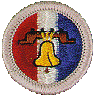 List the six purposes for creating the United States Constitution set forth in the Preamble to the Constitution. How do these purposes affect your family and community?
Government
Six Functions of Government
Preamble to the Constitution






We the People of the United States, in Order to form a more perfect Union, establish Justice, insure domestic Tranquility, provide for the common defence, promote the general Welfare, and secure the Blessings of Liberty to ourselves and our Posterity, do ordain and establish this Constitution for the United States of America.
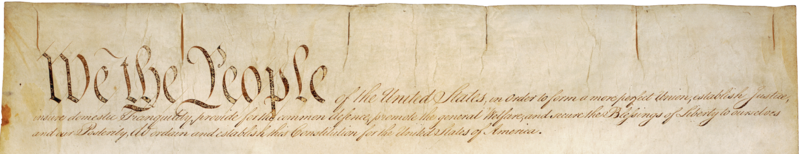 Government
Six Functions of Government:
Form a more perfect union.
Establish justice.
Insure domestic tranquility.
Provide for the common defense.
Promote the general welfare.
Secure the blessings of liberty to ourselves and our posterity.
Requirement 3
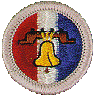 List the three branches of the United States government. Explain: 
The function of each branch of government
Why it is important to divide powers among different branches
How each branch "checks" and "balances" the others
How citizens can be involved in each branch of government.
Schoolhouse Rock: Three Branches of Government
For video click on image
Three Branches of Government
Legislative Branch
The legislative branch is made up of the House and Senate, known collectively as the Congress
Among other powers, the legislative branch:
Makes all laws.
Declares war.
Regulates interstate and foreign commerce.
Controls taxing and spending policies.
Three Branches of Government
Legislative Branch
The House of Representatives
Based on population 
The Senate
Two per State
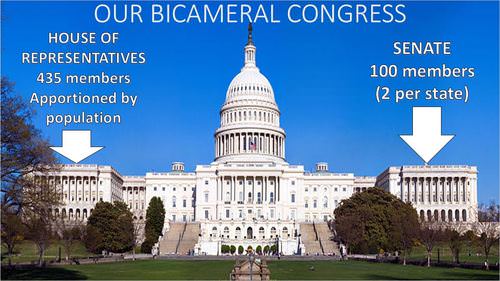 Three Branches of Government
Executive Branch
The executive branch consists of the President, his or her advisors and various departments and agencies
This branch is responsible for enforcing the laws of the land.
Three Branches of Government
Judicial Branch
According to the Constitution, “The judicial Power of the United States, shall be vested in one supreme Court, and in such inferior Courts as the Congress may from time to time ordain and establish."
U.S. Government
Requirement 5
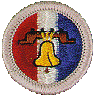 Watch the national evening news for five days in a row or read the main stories in a national media organization (e.g., a newspaper or news website) for five days in a row. Discuss the national issues that you learned about with your counselor. Choose one issue and explain how it affects you, your family, and community.
Current National Events
National Evening News

ABC World News



CBS Evening News



NBC Nightly News
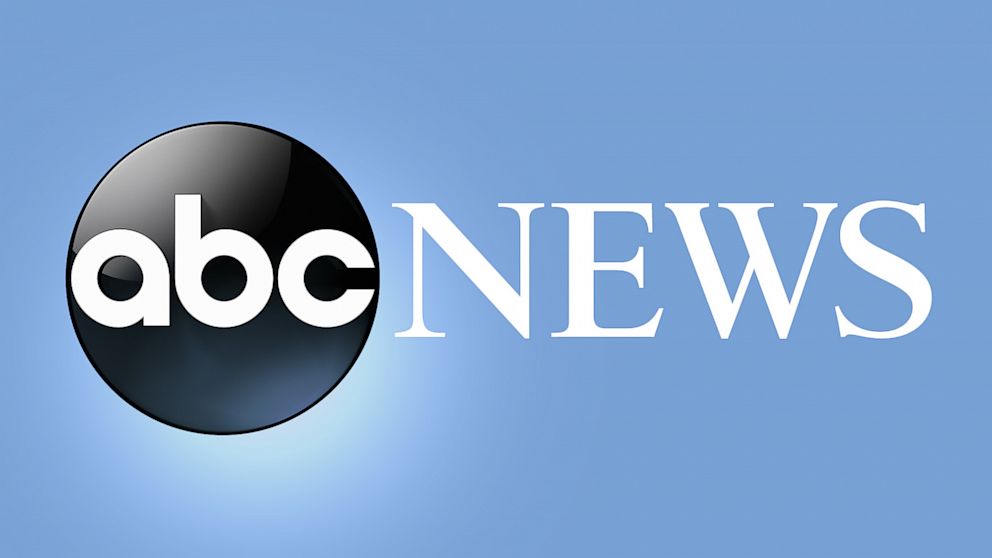 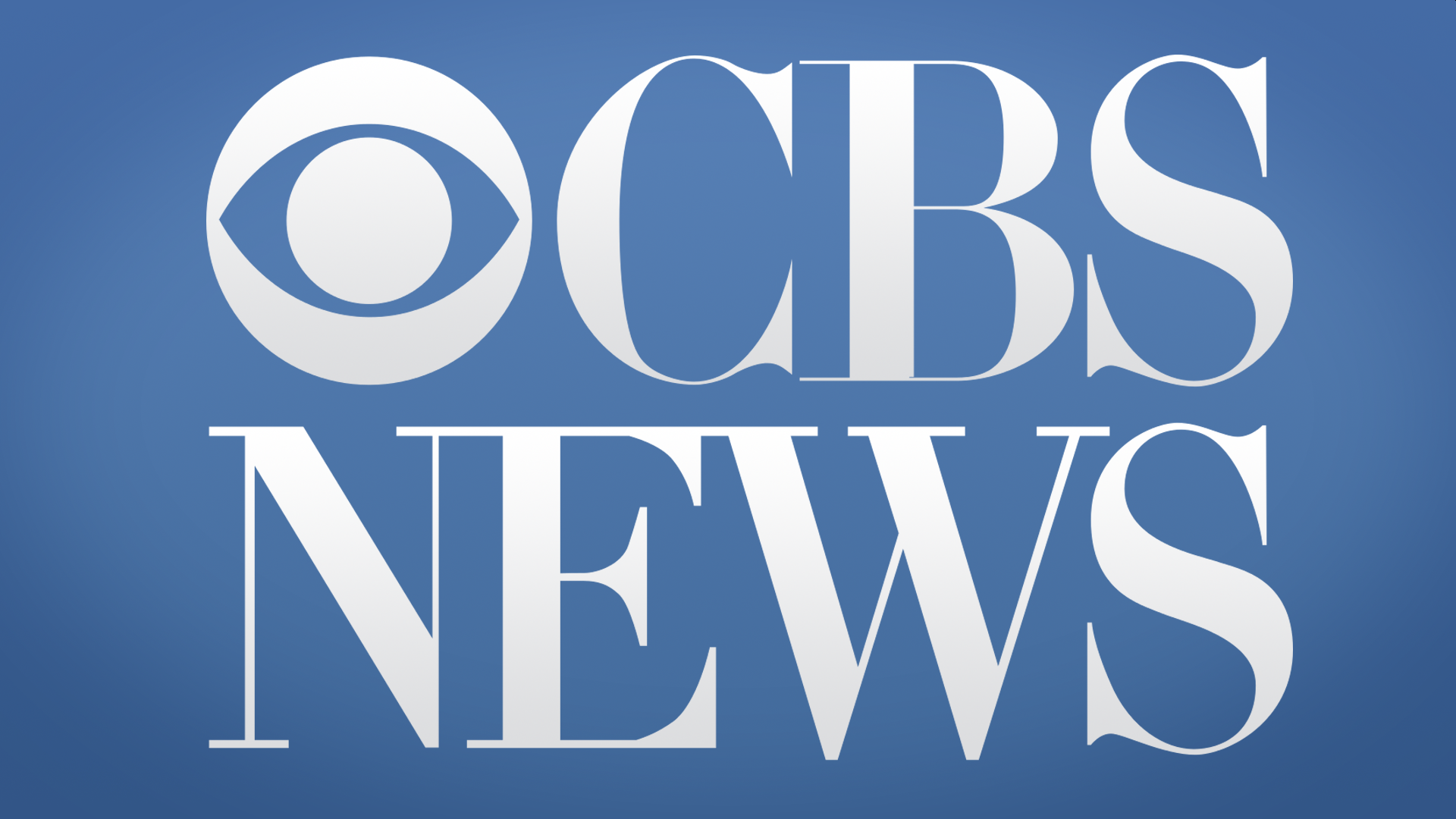 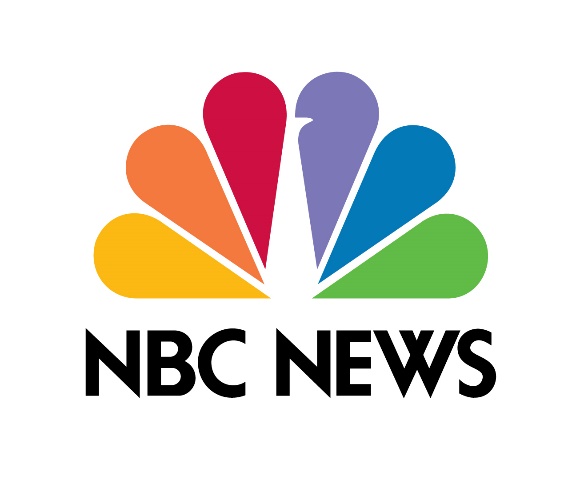 Requirement 6
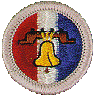 With your counselor's approval, choose a speech of national historical importance.
Explain: 
Who the author was
What the historical context was
What difficulties the nation faced that the author wished to discuss
What the author said
Why the speech is important to the nation's history. 
Choose a sentence or two from the speech that has significant meaning to you, and tell your counselor why.
Gettysburg Address
President Lincoln:
American lawyer and statesman.
16th president of the United States.
Led the nation through the American Civil War.
Succeeded in:
Preserving the Union.
Abolishing slavery.
Bolstering the federal government.
Modernizing the U.S. economy.
Gettysburg Address
President Abraham Lincoln November 19, 1863

4.5 months following Battle of Gettysburg
Gettysburg Address
President Lincoln described the US as a nation "conceived in Liberty, and dedicated to the proposition that all men are created equal,“
Honored the sacrifices of those who died at Gettysburg in defense of those principles:
“that these dead shall not have died in vain—that this nation, under God, shall have a new birth of freedom—and that government of the people, by the people, for the people, shall not perish from the earth”
Important Historical Speeches
Martin Luther King Jr.’s “I Have a Dream” speech in which he calls for an end to segregation and racial discrimination.
Franklin Delano Roosevelt’s speech one day after the bombing of Pearl Harbor, asking Congress to declare war on Japan.
Ronald Reagan’s “Tear Down This Wall” speech that challenged Communist leaders to end the Cold War and foster peace between West and East Germany.

List of Famous American Speeches.
Requirement 7
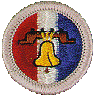 Do TWO of the following: 
Visit a place that is listed as a National Historic Landmark or that is on the National Register of Historic Places. Tell your counselor what you learned about the landmark or site and what you found interesting about it. 
Tour your state capitol building or the U.S. Capitol. Tell your counselor what you learned about the capitol, its function, and the history. 
Tour a federal facility. Explain to your counselor what you saw there and what you learned about its function in the local community and how it serves this nation. 
Choose a national monument that interests you. Using books, brochures, the internet (with your parent's permission), and other resources, find out more about the monument. Tell your counselor what you learned, and explain why the monument is important to this country's citizens.
National Historical Landmark
National Historical Landmarks by State





National Register of Historical Places
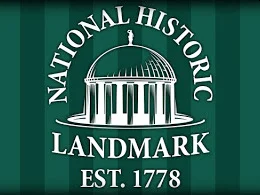 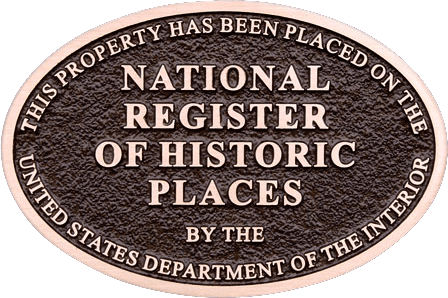 State or U.S. Capitol
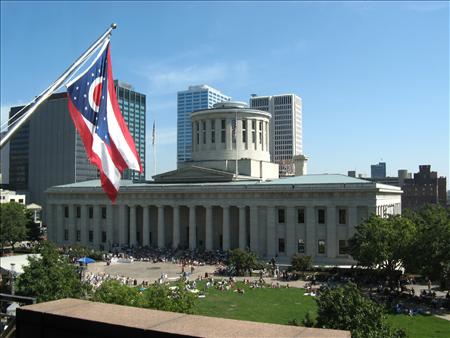 Ohio Capitol Building
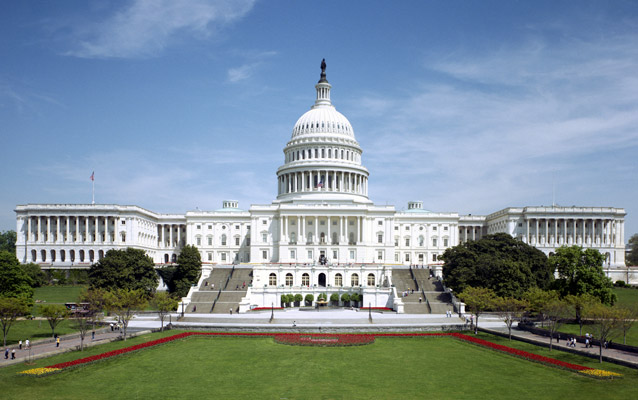 U.S. Capitol Building
Federal Facility
Federal Offices Serving Ohio






Federal Buildings in Ohio
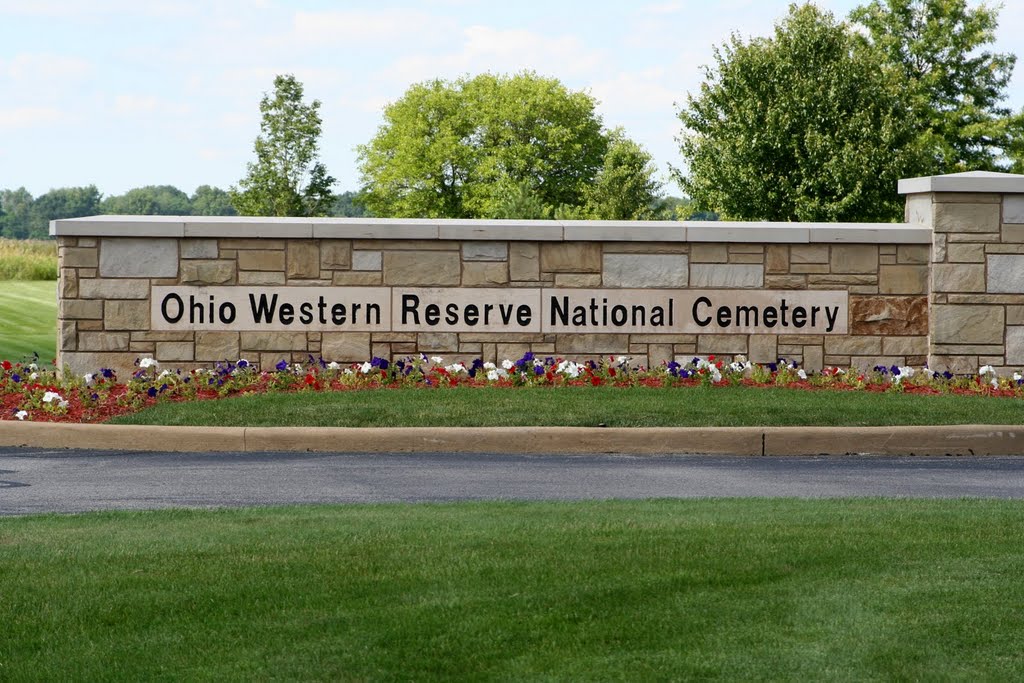 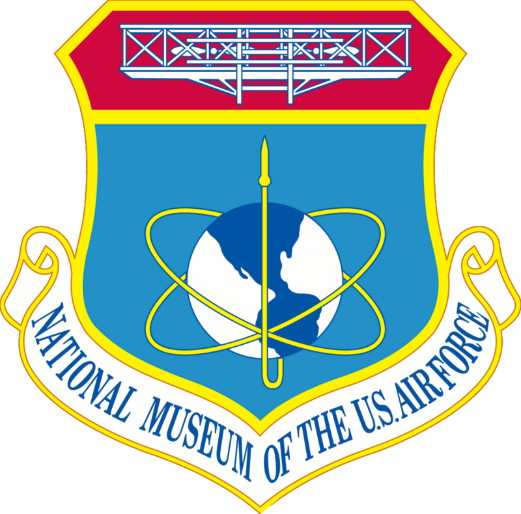 National Monument
List of National Monuments in the U.S.
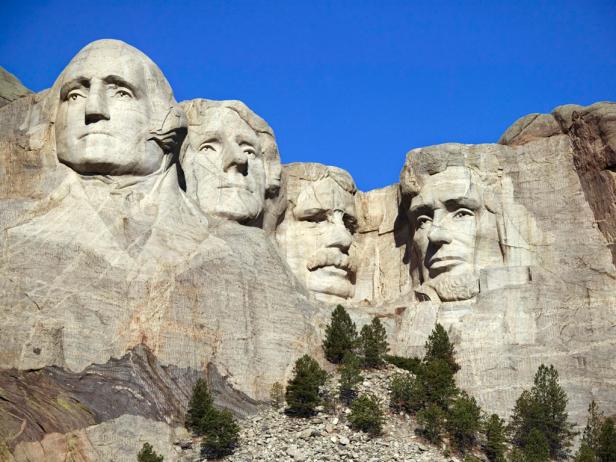 Requirement 8
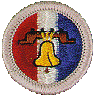 Name your representatives in the United States Congress. Write a letter to your representative in Congress explaining your views on a national issue. Show your letter, along with any response you might receive, to your counselor.
U.S. Senators
Each state in the United States elects two senators.
List of U.S. Senators
This allows for equal representation regardless of the State’s size or population.
Senators serve six-year terms with staggered elections.
Ohio Senators
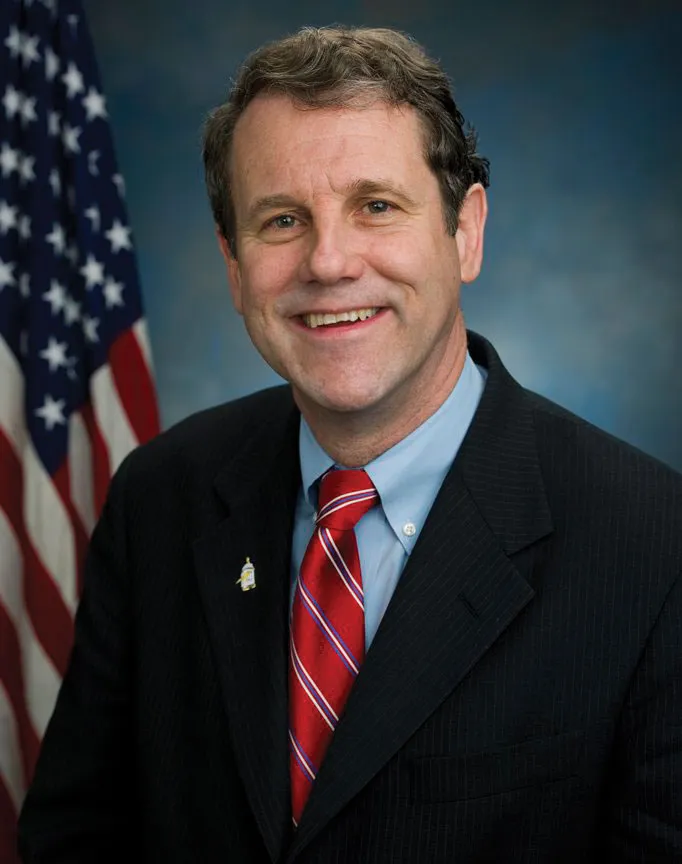 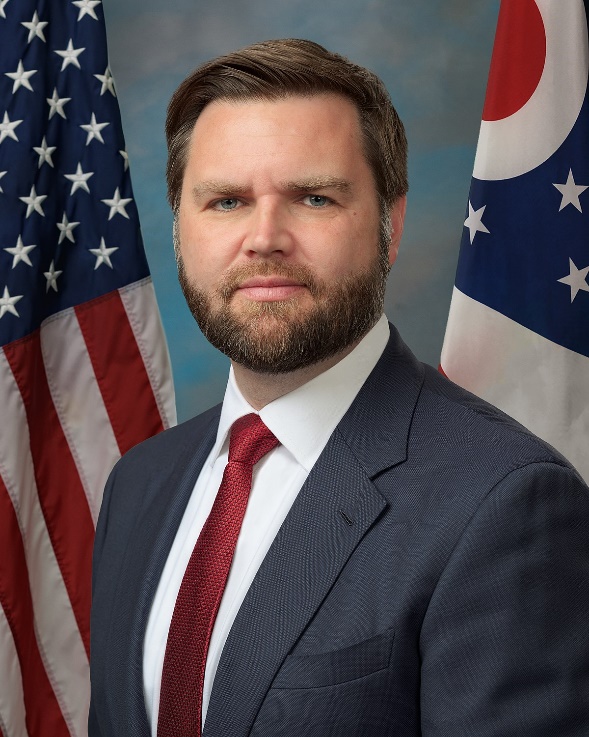 J.D. Vance
Sharrod Brown
U.S. Representatives
The United States is divided into 435 congressional districts (see map)
Each district has a population of about 710,000 individuals.
Each district elects a representative (congressmen/congresswomen) to the House of Representatives for a two-year term.
Americans in the United States’ six territories are represented in the House of Representatives by an additional six non-voting delegates.
Representatives for Ohio
5th District (includes Wood County)
4th District (includes Sandusky County)
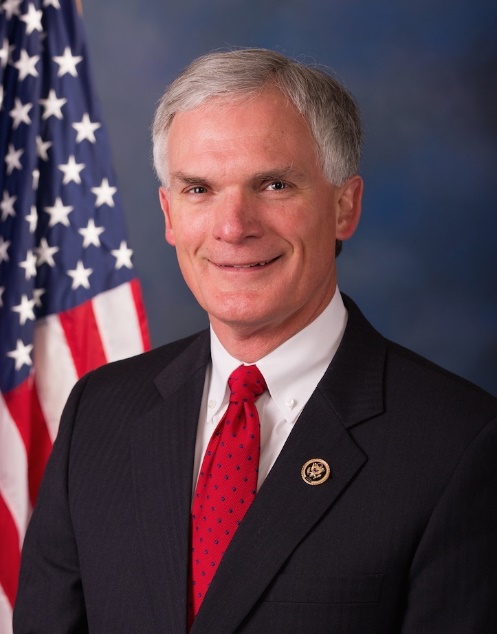 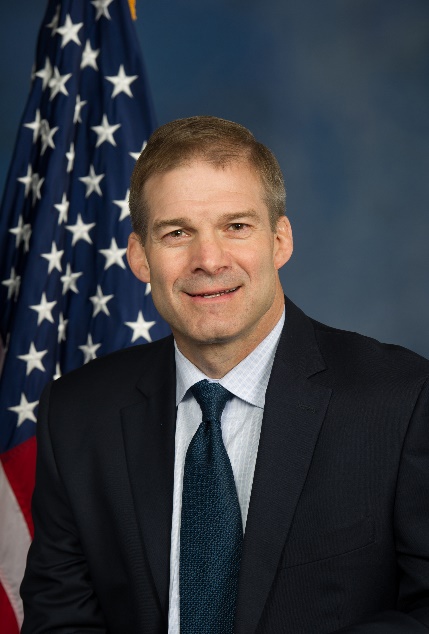 Jim Jordan
Robert Latta
Contact a Senator or Representative
Senators
www.senate.gov/senators/senators-contact.htm
Representatives
www.house.gov/representatives
Writing an Effective Letter
Address the official using his or her correct title.
U.S. Senator:
The address: The Honorable John Smith,
The greeting: Dear Senator Smith,
Member of the House of Representatives:
The address: The Honorable Mary Doe,
The greeting: Dear Ms. Doe,
Writing an Effective Letter
Identify yourself and your reasons for writing the letter.
Refer to a specific bill by number or name, if applicable.
Explain briefly, rationally and politely why are you concerned about the issue?
Send your letter before the bill is brought to the floor or while your representative can still do something about your concern.
Request a response and include your return address.
Final Thoughts
Our Nation was built and shaped by those in it.
You impact the success or failure of your Nation.
Participate.
Be a good Citizen.
Final Thoughts
Merit Badge Requirement Checklist
❑ Show completion of work (turn in complete  
    worksheet)
❑ Req 1 – Constitution
❑ Req 2 – Preamble to the Constitution
❑ Req 3 – 3 Branches of Government
❑ Req 4 – Important Documents
❑ Req 5 – National News
❑ Req 6 – Important Speech
❑ Req 7 – Field Trip
❑ Req 8 – Contact an Elected Official